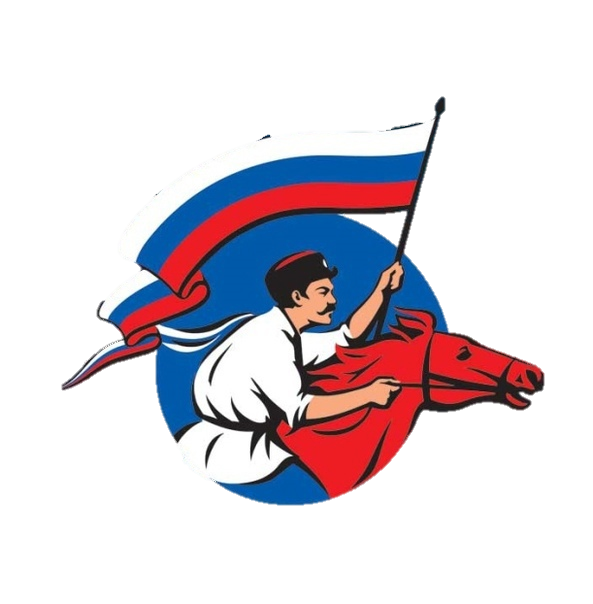 Спортивный клуб «Казачок»
Номинация «Спортивный резерв»
Руководитель – Онопченко Андрей Сергеевич
Муниципальное общеобразовательное учреждение «Средняя общеобразовательная школа №43 имени Героя Советского Союза генерала армии Василия Филипповича Маргелова» г. Саратов
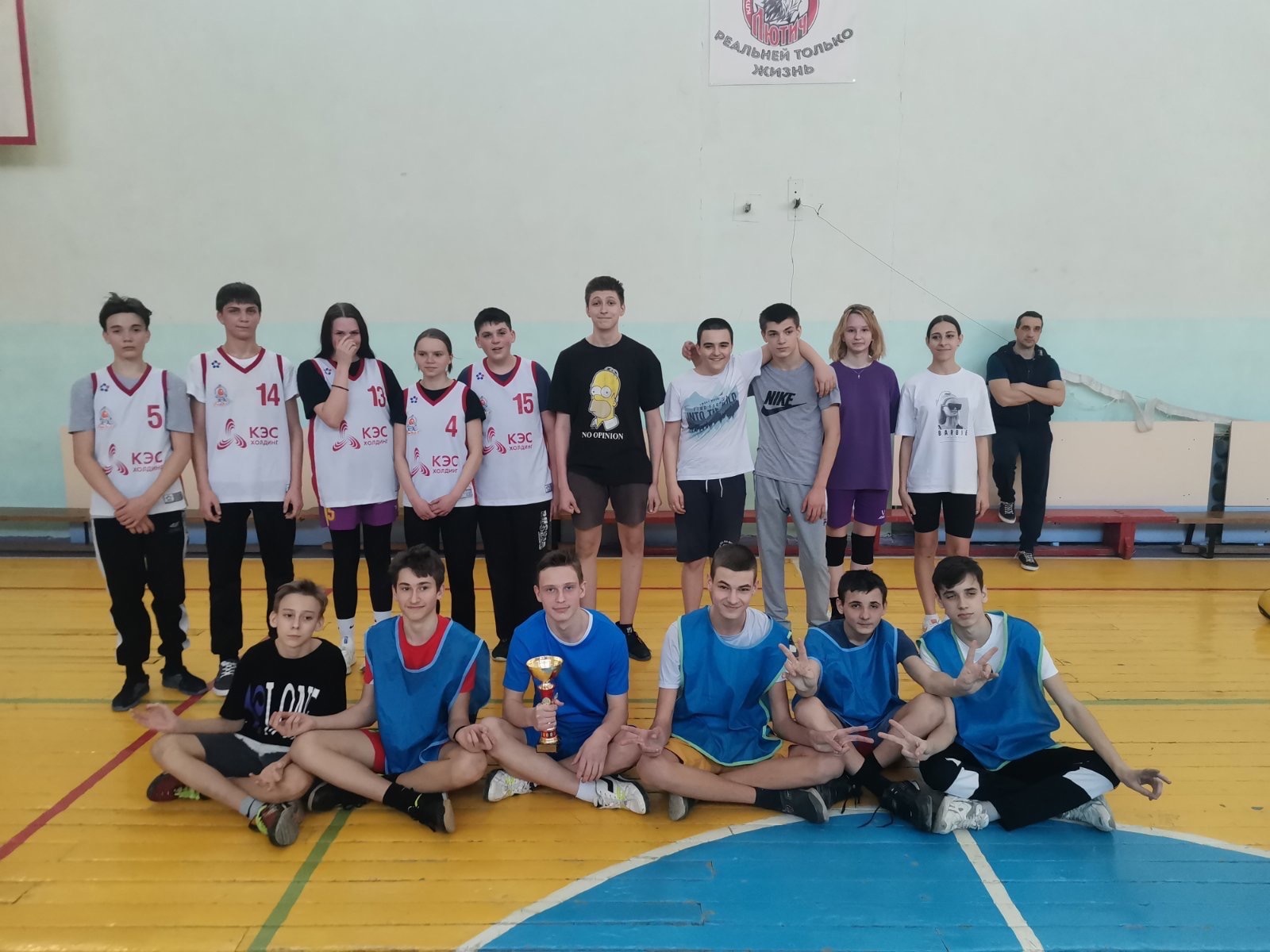 В нашей школе спортивный клуб «Казачок» начал действовать с 2022 года. 
Клуб действует на основе Положения о школьном спортивном клубе и Устава.
Учащиеся и педагоги вкладывают силы и душу в свое дело, вместе радуются победам  и двигаются вперед к вершинам в достижении успеха!
Цель спортивного клуба - вовлечение обучающихся в занятия физической культурой и спортом, развития и популяризации школьного спорта
Направления спортивного клуба
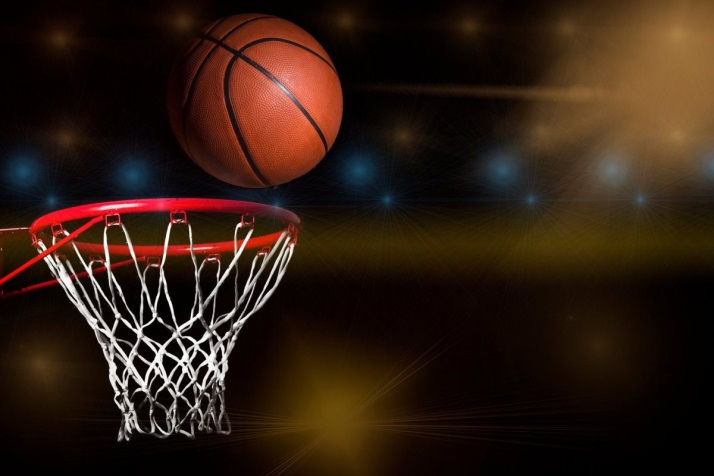 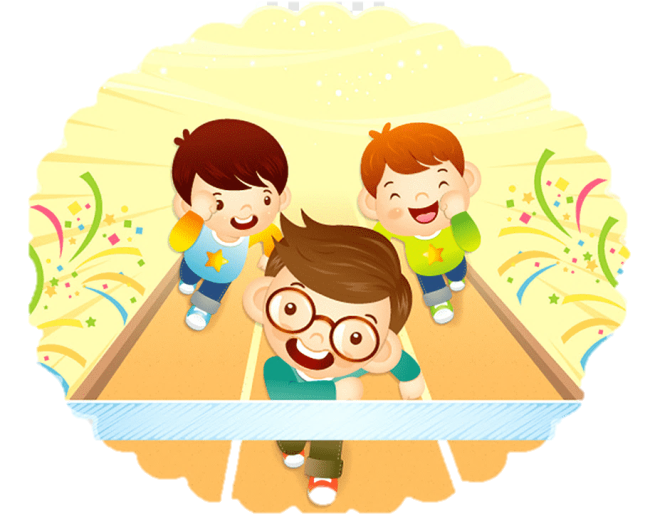 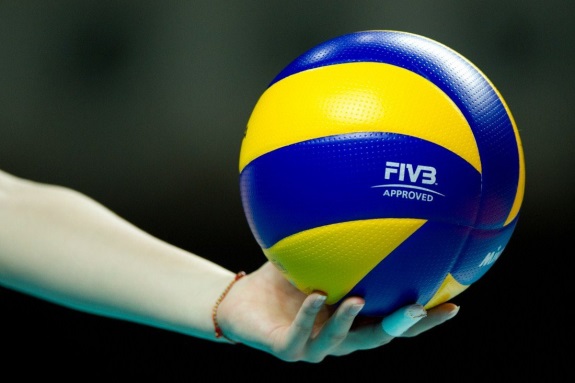 Волейбол
Спортивные эстафеты
Баскетбол
Нормативные документы
Приказ о создании ШСК
Положение о школьном спортивном клубе «Казачок»
План работы ШСК «Казачок»
Материально-техническая база ШСК «Казачок»
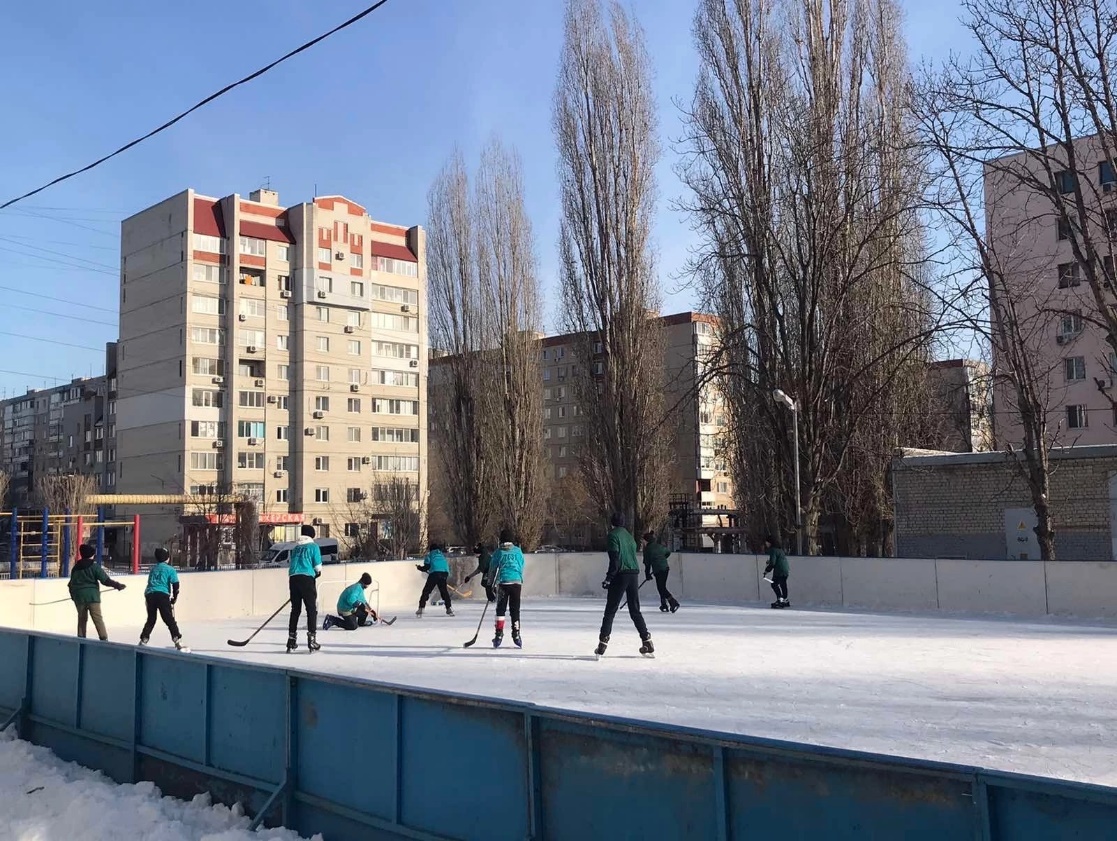 Хоккейная коробка
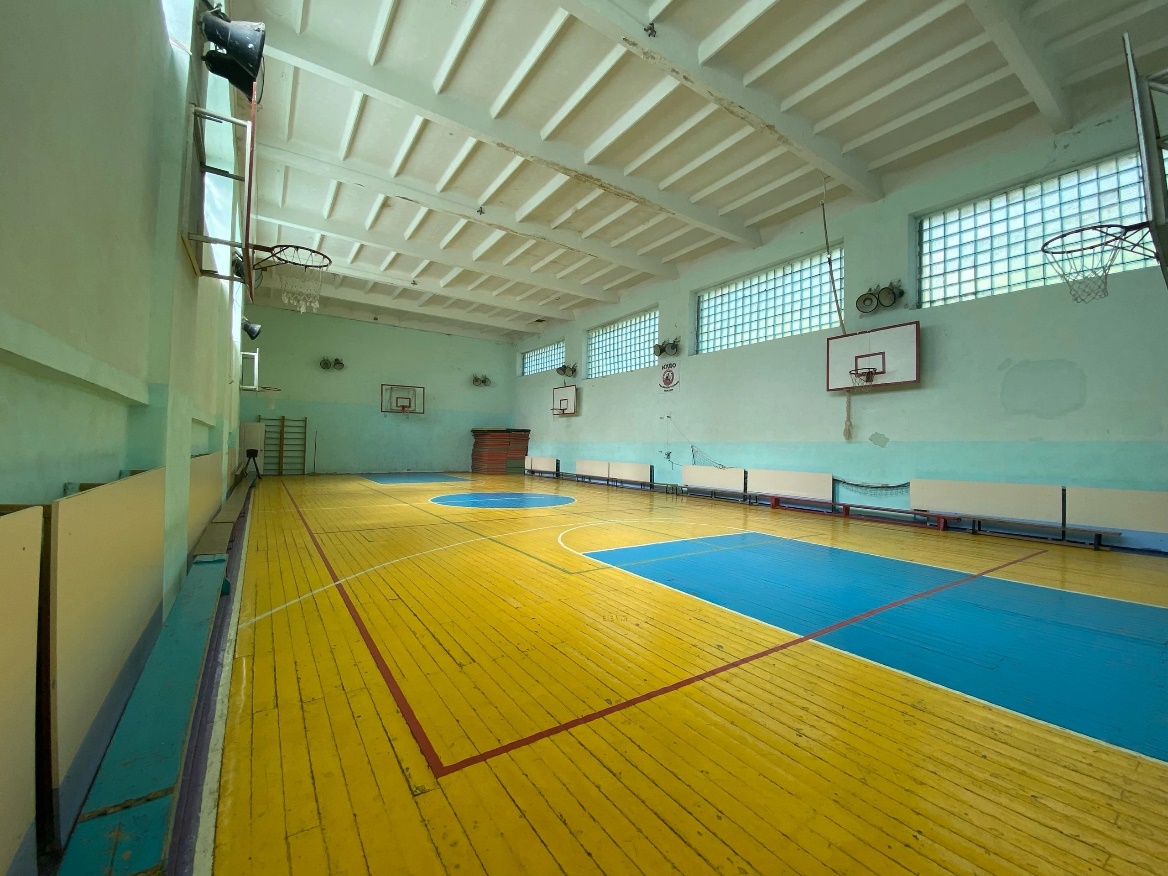 Спортивный зал
Достижения клуба за 2022-2023 год.
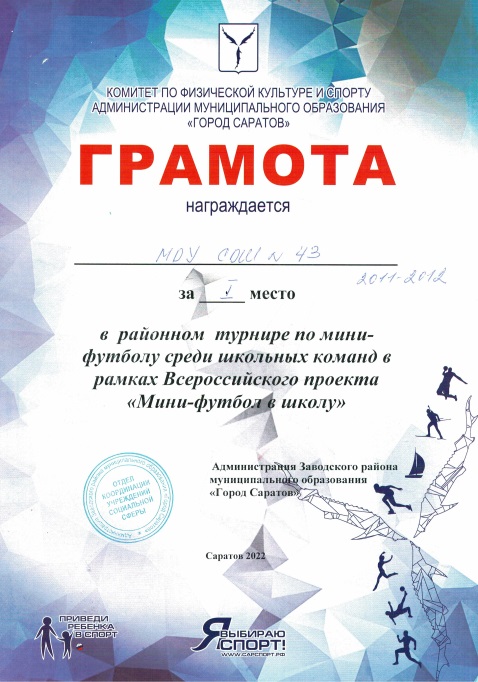 3 место в муниципальном турнире по мини-футболу среди школьных команд в рамках Всероссийского турнира «Мини-футбол в школу»
1 место в муниципальном этапе Всероссийского чемпионата по баскетболу среди школьных команд «Локобаскет» (юноши)
3 место в турнире по настольному теннису на приз Саратовской региональной общественной организации «СОЮЗ САРАТОВСКИХ КУРСАНТОВ», посвященного Героям специальной военной операции. 
3 место в муниципальном этапе Всероссийского чемпионата по баскетболу среди школьных команд «КЭС-Баскет» (девушки)
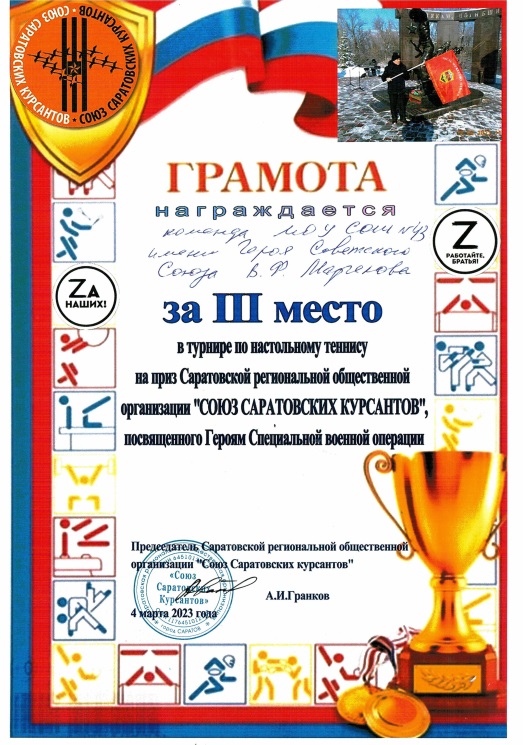 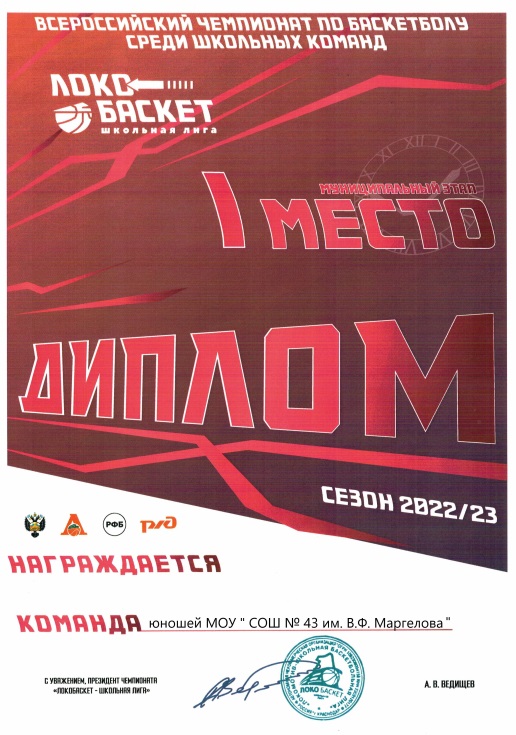 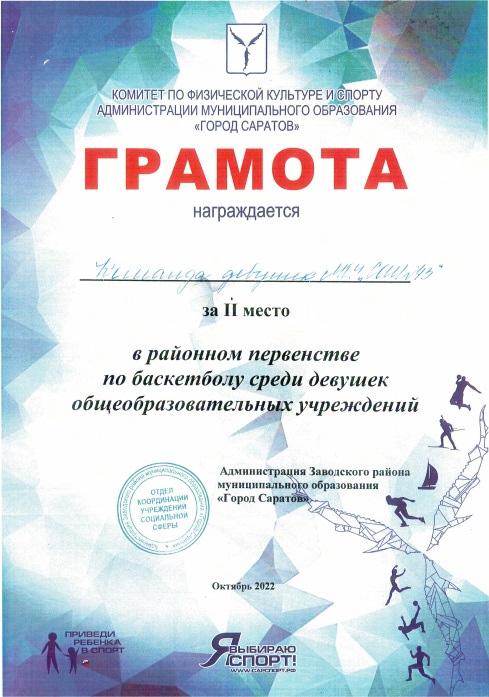 40  участников клуба приняли участи в сдаче нормативов ГТО из них:
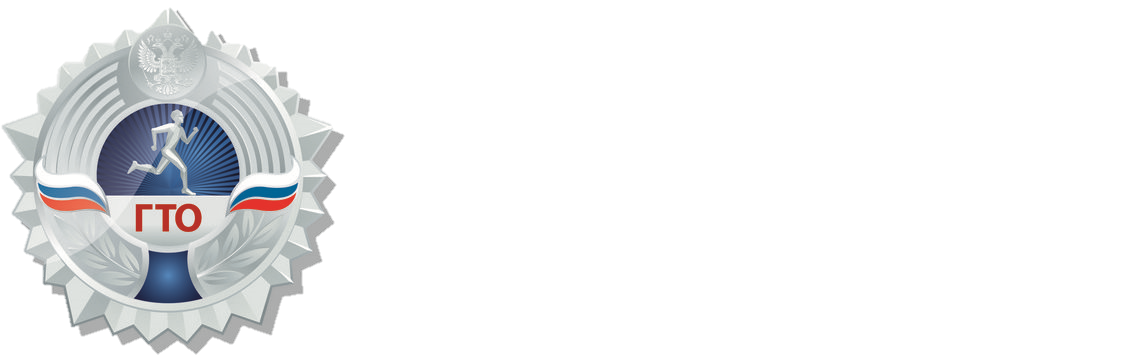 11 учеников получили Серебряный значок
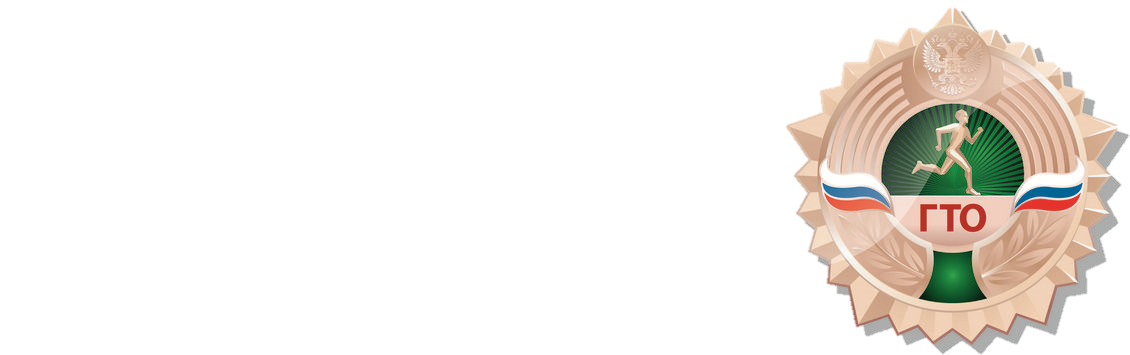 12 участников получили Бронзовый значок
Учителя школы также принимают активное участие в деятельности спортивного клуба. 
1 ноября, в рамках работы спортивного школьного клуба «Казачок», прошел встречный матч по волейболу между командами учеников 9 «В» класса, сборной 9 «Б», 10 «А» классов и командой учителей.
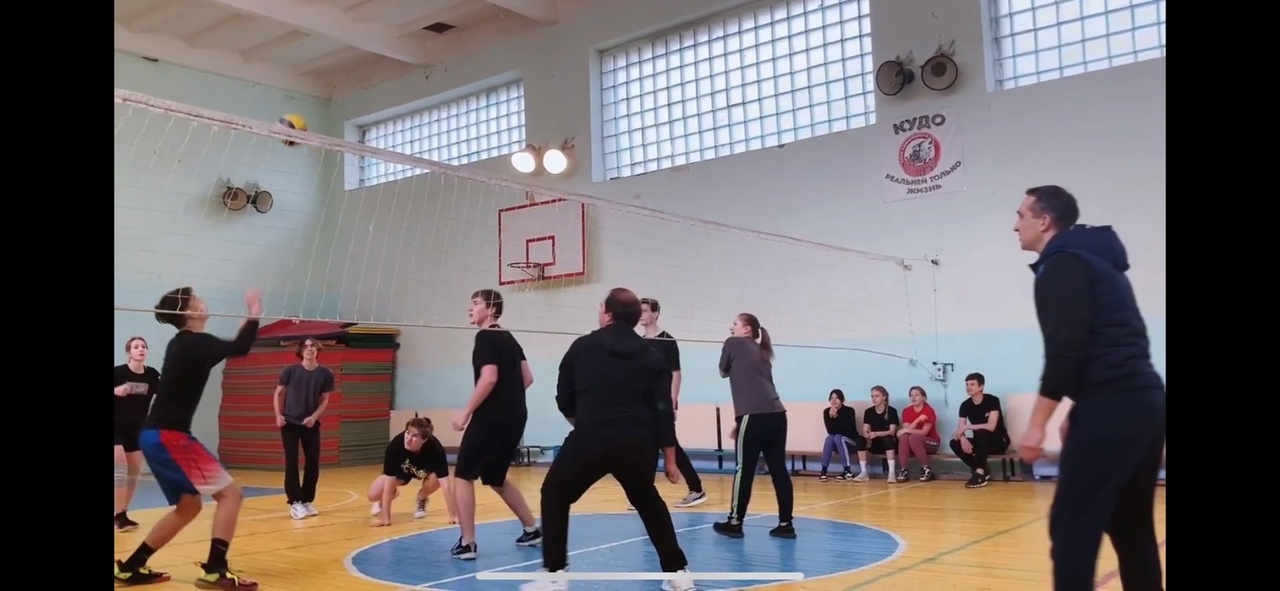 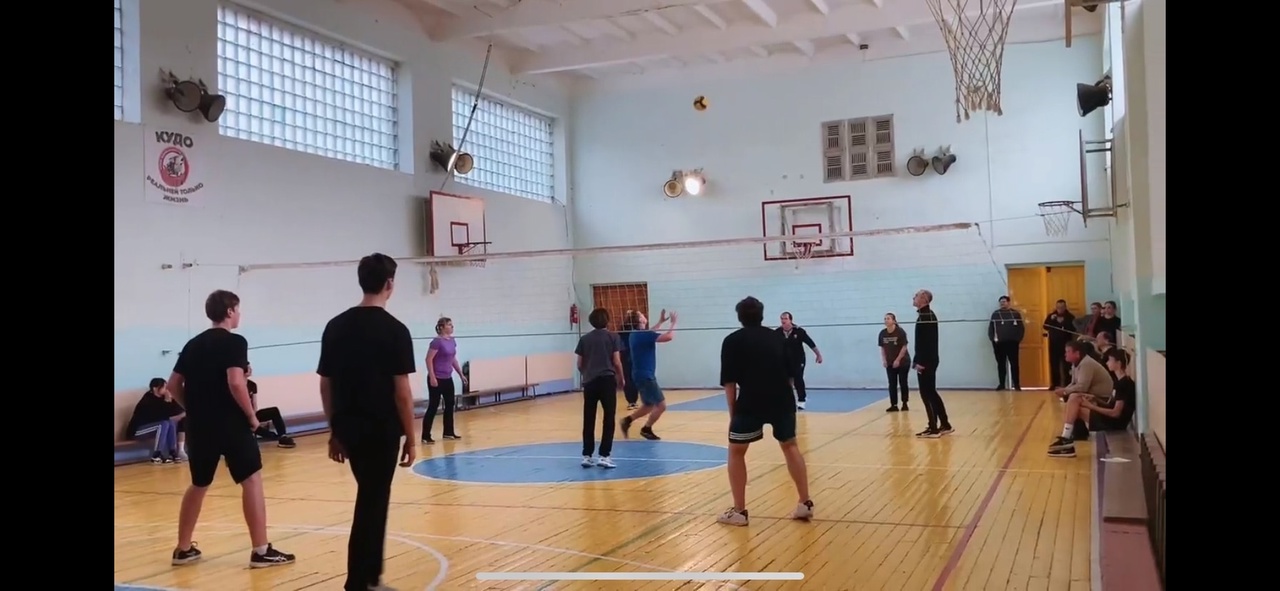 В рамках школьного спортивного клуба проводится множество мероприятий, одним из важнейших для нашей школы является проведение военно-спортивной игры «Казачий сполох».
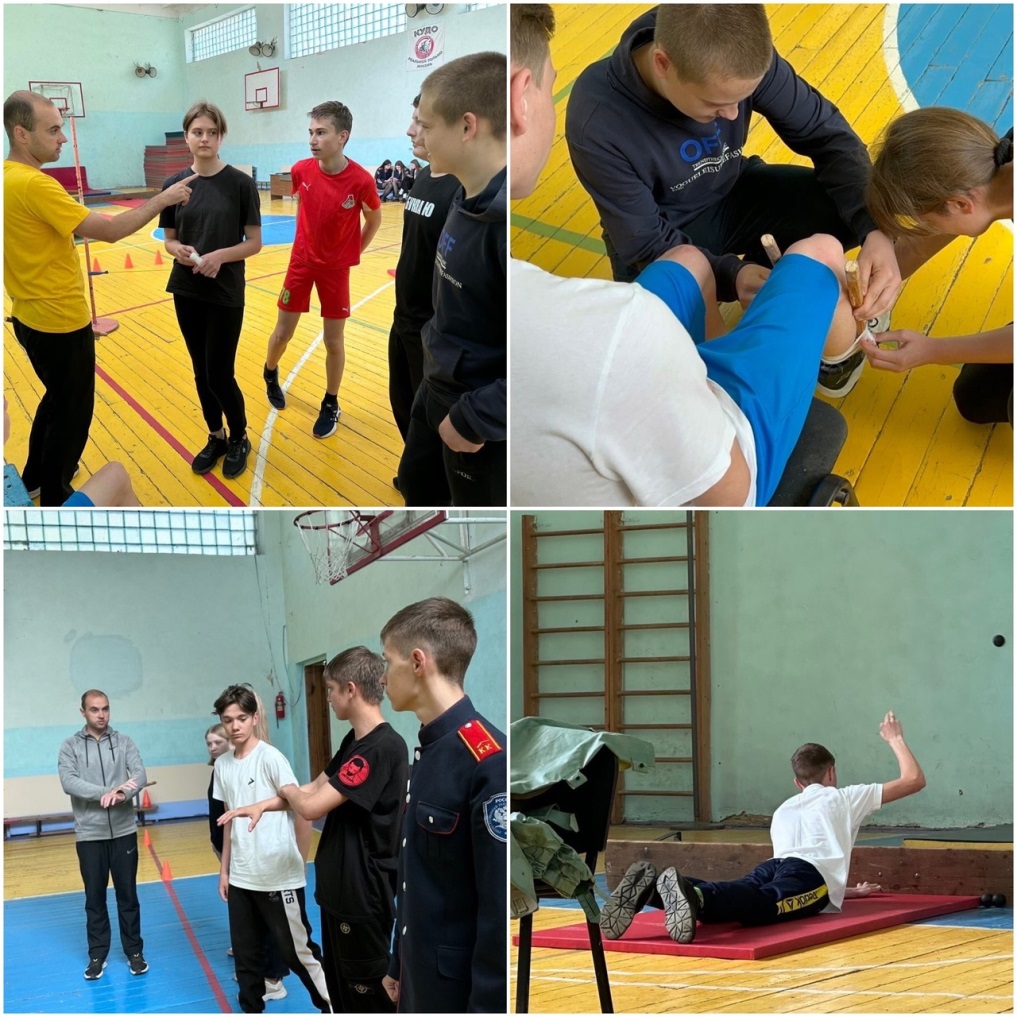 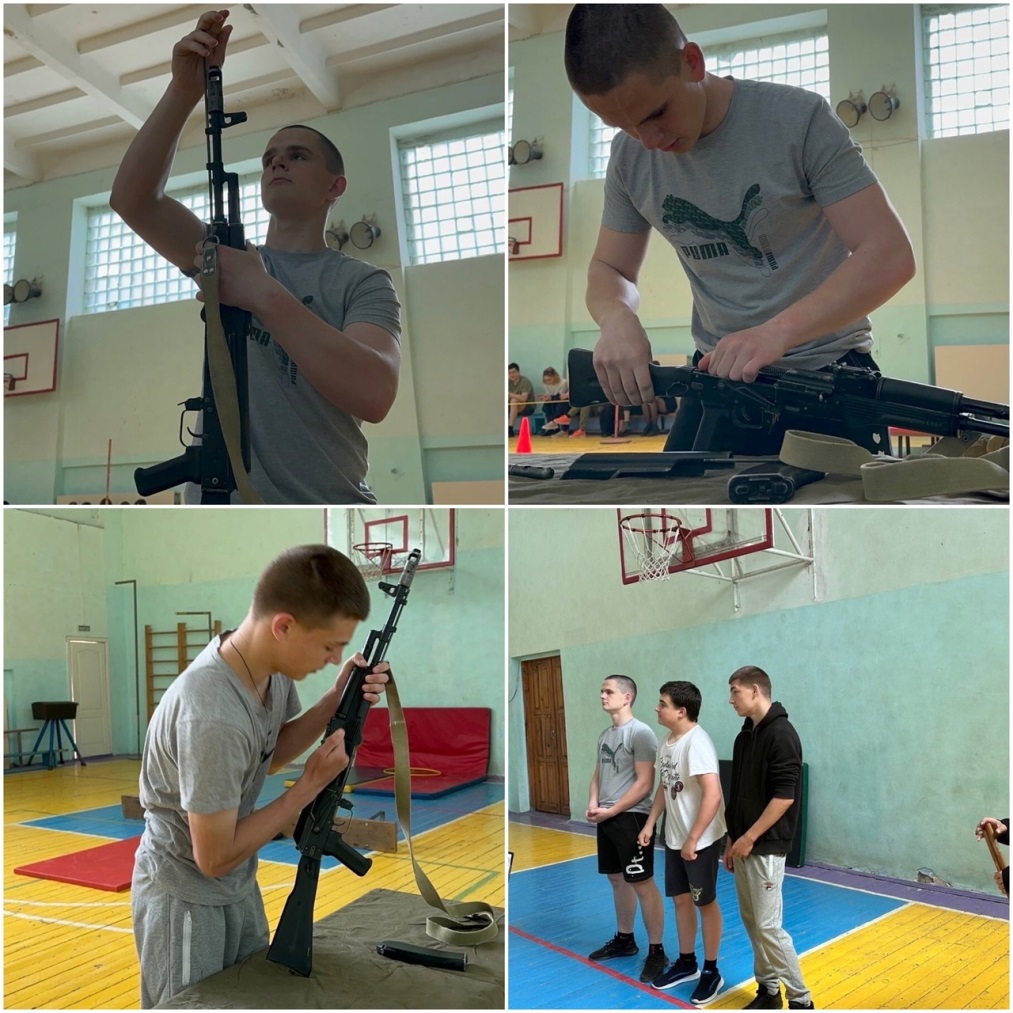 Ребята принимают в ней активное участие!